Тема учебного занятия:УГЛЕВОДЫ
Ушаков А.А., преподаватель химии
СТАДИЯ ВЫЗОВА
План изучения темы:1. Понятие об углеводах, их классификация, биологическая роль, значение в жизни человека.2. Моносахариды, строение молекулы и свойства глюкозы.3. Дисахариды, строение и свойства сахарозы.4. Полисахариды: крахмал, целлюлоза, гликоген.
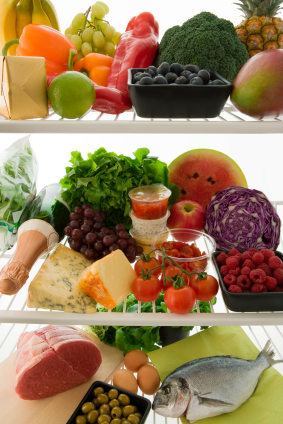 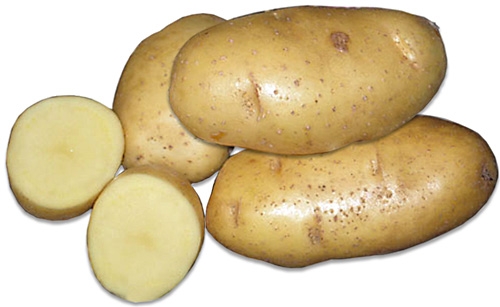 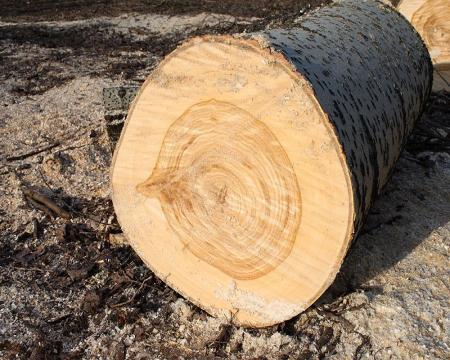 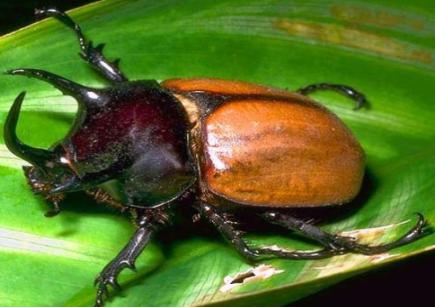 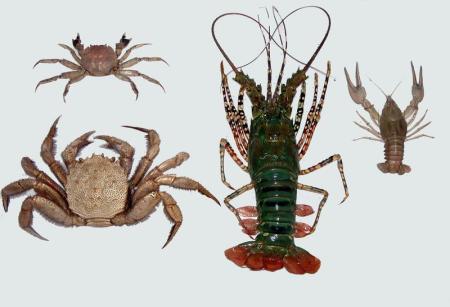 ТЕСТОВЫЕ ЗАДАНИЯ ПО ТЕМЕ «УГЛЕВОДЫ»
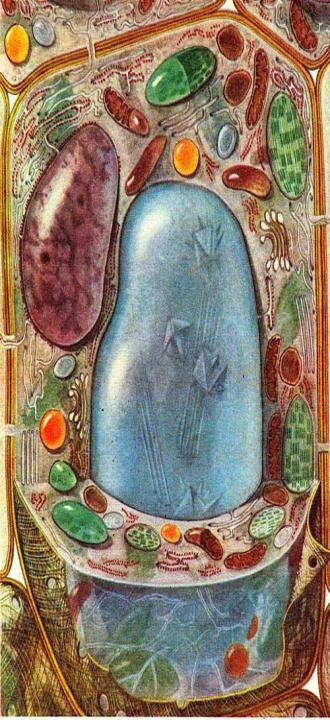 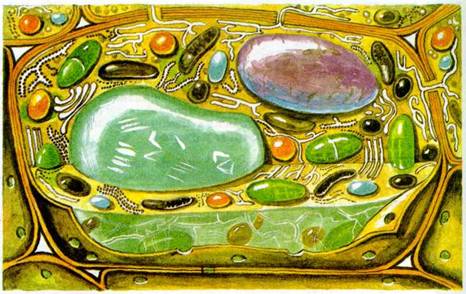 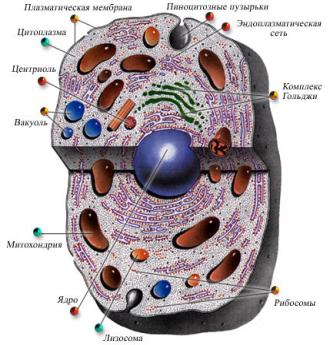 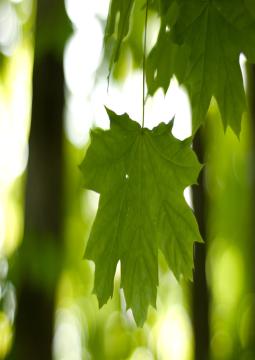 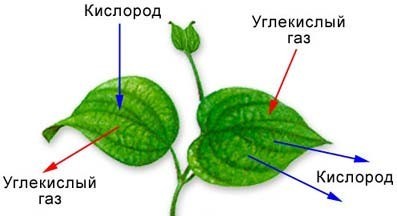 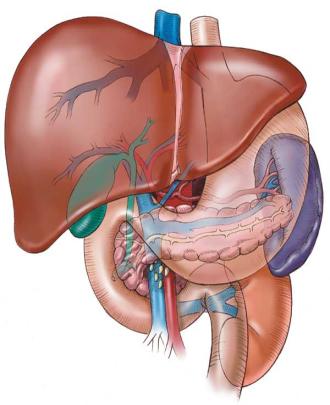 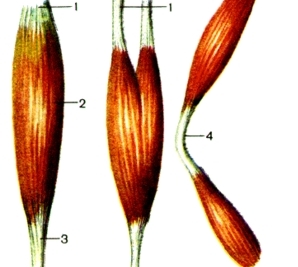 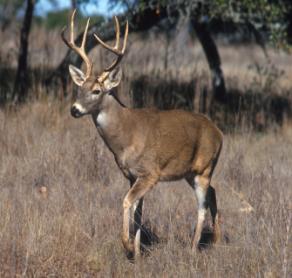 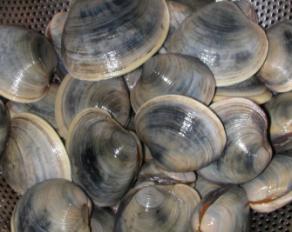 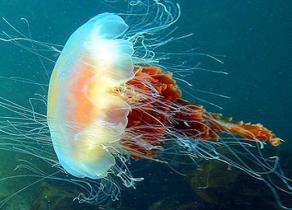 ТЕСТ ЗАВЕРШЕНСДАЙТЕ РАБОТЫПРОВЕРЬТЕ СЕБЯ
Верные варианты ответов
в
б
а
г
б
6. г
7. б
8. в
9. г
10. а
Нормы оценивания
СТАДИЯ ОСМЫСЛЕНИЯ
Нормы оценивания
СТАДИЯ РАЗМЫШЛЕНИЯ И РЕФЛЕКСИИ
УГЛЕВОДЫ
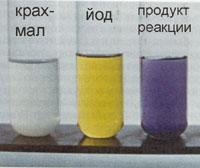 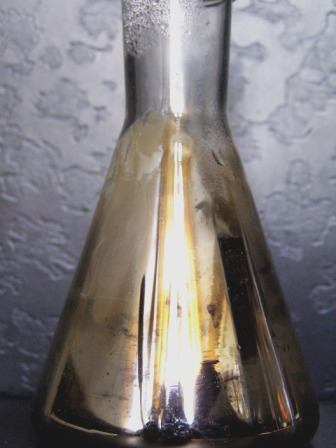 В оформлении слайда «Фотографии качественных реакций  на углеводы» использованы  фотографии сайтов:1. Chemistry-chemists.com.2. www.xumuk.ru.